Opdatering af sikkerhed ved e-handel
Anders Christian Dahl, Consumer Cards DK
Pia Nisted, Fraud Awareness & Communication
Nu bliver det mere sikkert at handle på nettet
Der kommer ændringer til den sikkerhedsløsning* vi møder, når vi handler på nettet 
Ændringen betyder, at vi bliver bedt om at godkende større betalinger med NemID, som den primære mulighed.
Det er fortsat muligt at benytte sms-løsningen, men det kræver man opretter et personligt kodeord, der skal anvendes sammen med engangskoden i sms’en. 
Betaling, når vi handler på nettet 
Modtager forretningen MobilePay er det den nemmeste betalingsform.
NemID nøgleapp er den hurtigste løsning til at godkende større betalinger online. Dog kan nøglekortet og nøgleviseren også benyttes. 
Vi kan fortsat godkende større betalinger med sms-løsningen. Så skal man på nets.eu/3ds registrere sit personlige kodeord, der skal anvendes sammen med engangskoden i sms’en. Denne metode er også god, når man har en almindelig mobiltelefon.

* Sikkerhedsløsning - 3D Secure (3ds)
2
Opdatering af sikkerheden ved e-handel
Alle bliver præsenteret for NemID, som det primære valg, når opdateringen lanceres
SMS-løsning kan fortsat bruges, men der kommer krav om et personligt kodeord, som vi selv skal oprette på nets.eu/3ds, oprettelse kræver godkedelse med NemID
Efterfølgende vil vi som udgangspunkt blive præsenteret for den senest brugte godkendelse -  NemID eller SMS plus personligt kodeord
Dato for opdateringener ikke endeligt fastlagt
3
Gammelt godkendelses flow
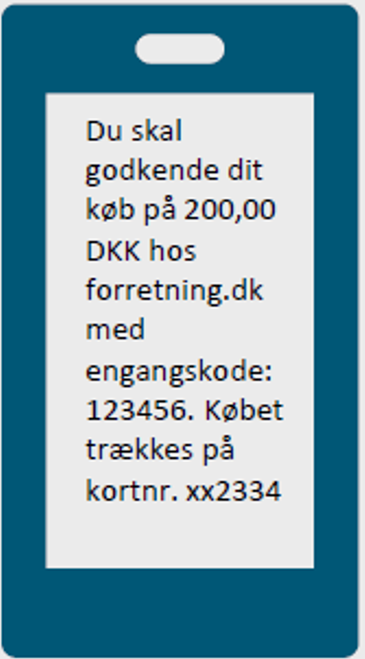 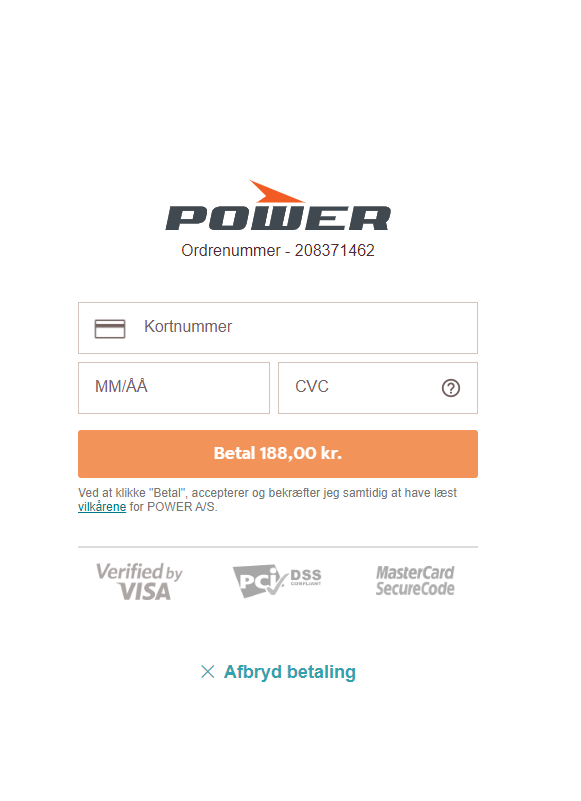 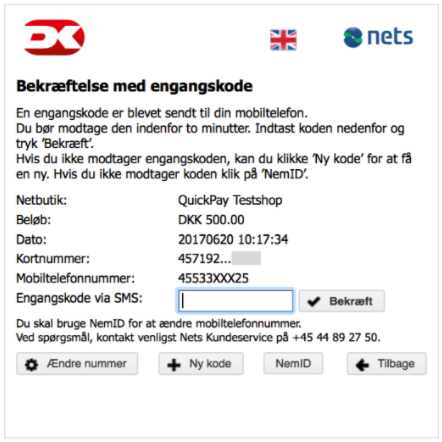 4
Nyt godkendelses flowNemID er det primære valg
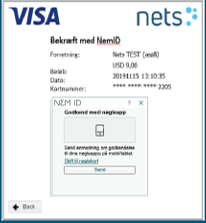 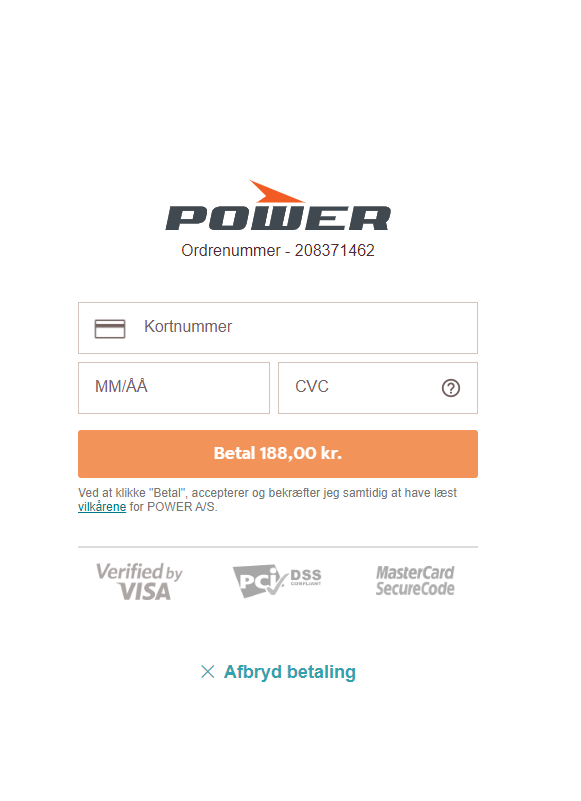 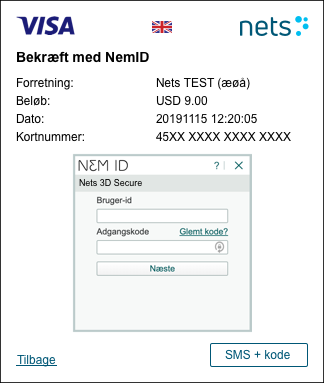 Kunden kan benytte 
NemID app
Nøgleviser
Nøglekort (Papkort) (udfases til brug for godkendelse af e-handel transaktioner  i løbet af 2020)
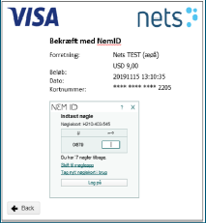 5
Nyt godkendelses flowSMS + kode er det sekundære flow før oprettelse af Kodeord
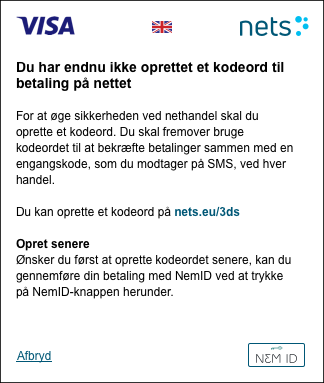 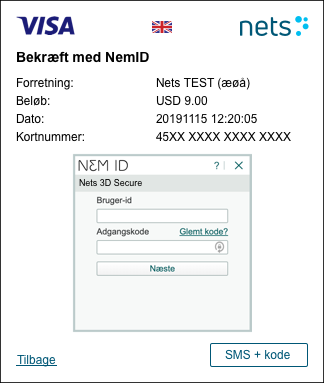 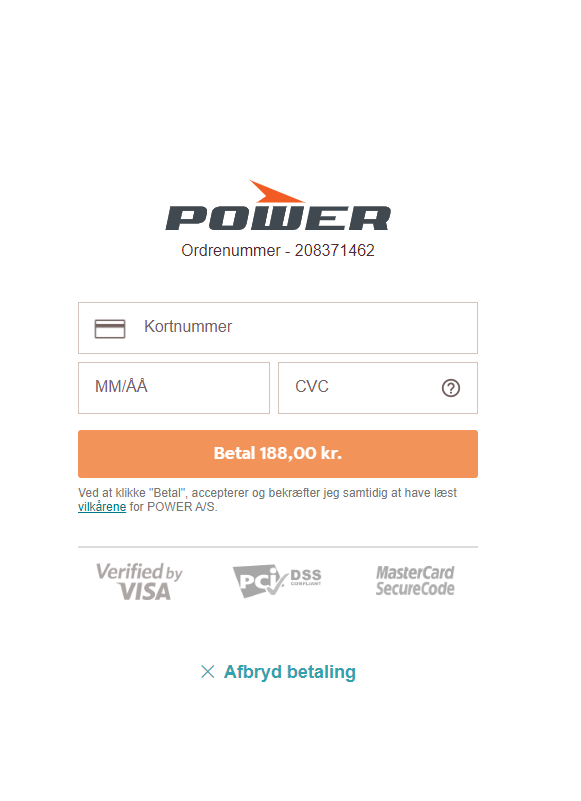 Vælger kunden SMS + kode vil de modtage en dialog boks, der fortæller at kunden skal  ind på nets.eu/3ds og registrere en kode som kun kunden kender, det kræver NemID at logge på.
6
Ny godkendelses flowSMS + kode er det sekundære flow efter registrering af kodeord
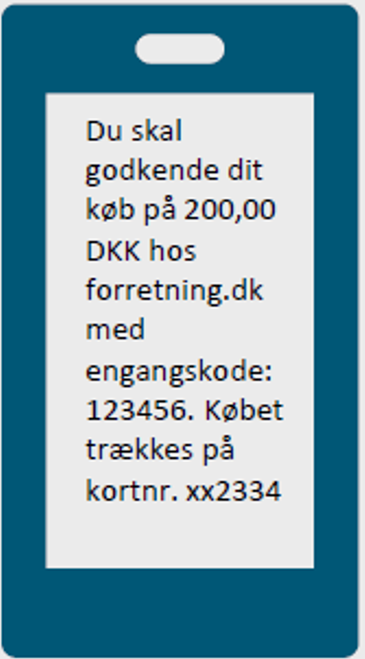 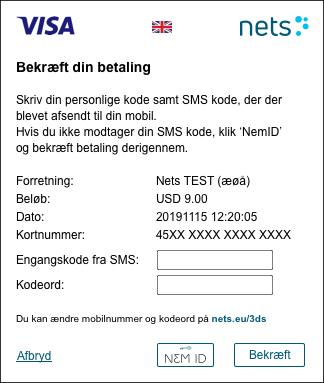 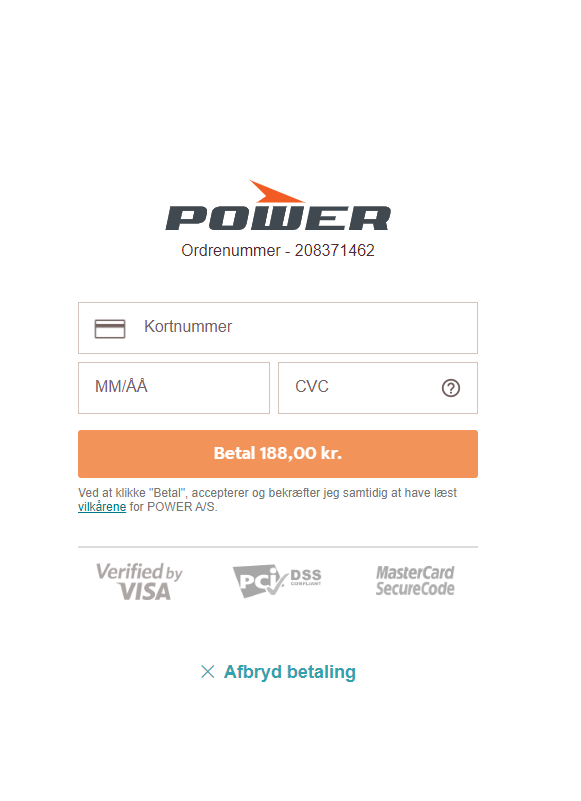 Når kunden har oprettet et Kodeord på nets.eu/3ds, er flowet som idag med den ændring at kunden skal benytte sit Kodeord samtidigt med Engangkoden på SMS
7
Din sikkerhed når du handler på nettetSMS eller NemID
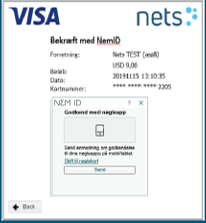 SMS
NemID
HUSK se efter 
Forretning
Beløb
Dato
Kortnummer

Inden du godkender 
med koder eller
ved at benytte NemID nøgleapp
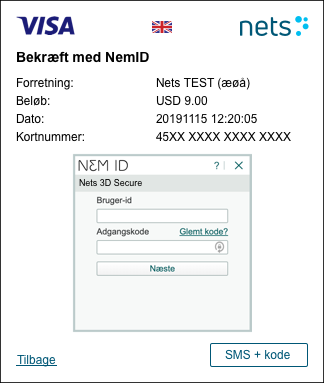 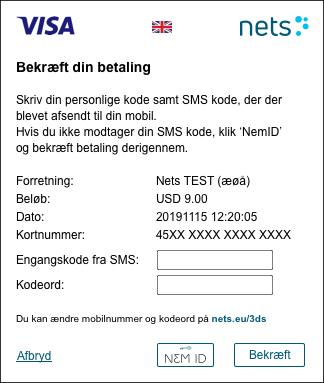 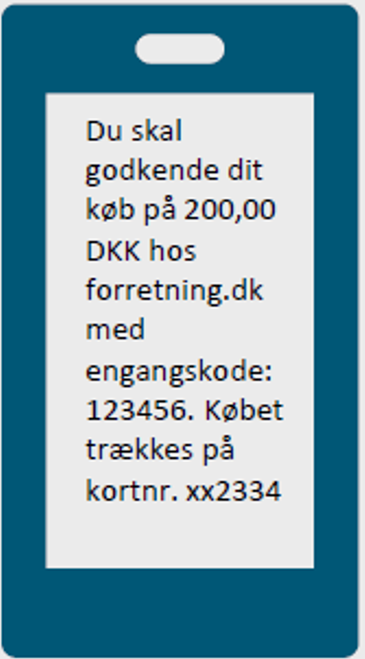 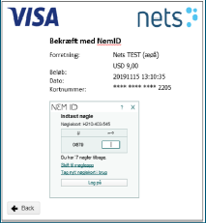 8
Sådan undgår du at blive udsat for svindel
NemID er din private nøgle til dine data
Læs om 5 gode råd hos Nordea https://www.nordea.dk/privat/find-hjaelp/sikkerhed-og-bedrag.html
Læs om gode råd fra dansk POLITI”Undgå misbrug af NemID og kortoplysninger”https://politi.dk/forebyg/it-relateret-oekonomisk-svindel/undgaa-misbrug-af-nemid-og-kortoplysninger?fbclid=IwAR28GthmCigjaXcrBcPbFhVwV_blYO3mobeQ8HJrgaid4roZmVijXMsvoXk
’Mit digitale Selvforsvar’App til smartphone fra Forbrugerrådet Tænk og TrygfondenAlle virksomheder kan oplyse om svindel, der rammer os her i Danmark
Udlevér ikke dine NemID koder ved uopfordret henvendelse
- stol ikke på alle der ringer!
9